Biologický základ biomechaniky
Geometrie lidského těla (anatomické roviny a směry, segmenty těla, hmotnost a těžiště segmentů, těžiště těla, moment setrvačnosti segmentů, kinematický řetězec)
Anatomické roviny
Směry na těle
Směry na trupu
Směry kolmé na transverzální rovinu:
superior = horní, nahoře (proti směru gravitace)
inferior = dolní, dole (ve směru gravitace)
cranialis = nahoru směrem k hlavě
caudalis = dolů směrem od hlavy (směrem k ocasu - latinsky cauda = ocas)

Směry kolmé na frontální rovinu:
anterior = přední, vpředu
posterior = zadní, vzadu
ventralis = přední, směrem k břišní straně
dorsalis = zadní, směrem k hřbetu (k zádům)

Směry kolmé na mediánní rovinu:
medialis = vnitřní, směrem do středu, blíže mediánní rovině
lateralis = vnější, směrem od středu, dále od mediánní roviny
dexter = pravý
sinister = levý

Směry na končetinách
proximalis = blíže k napojení končetiny na trup, směrem k trupu
distalis = dále od napojení končetiny na trup, směrem od trupu
Segmentální struktura
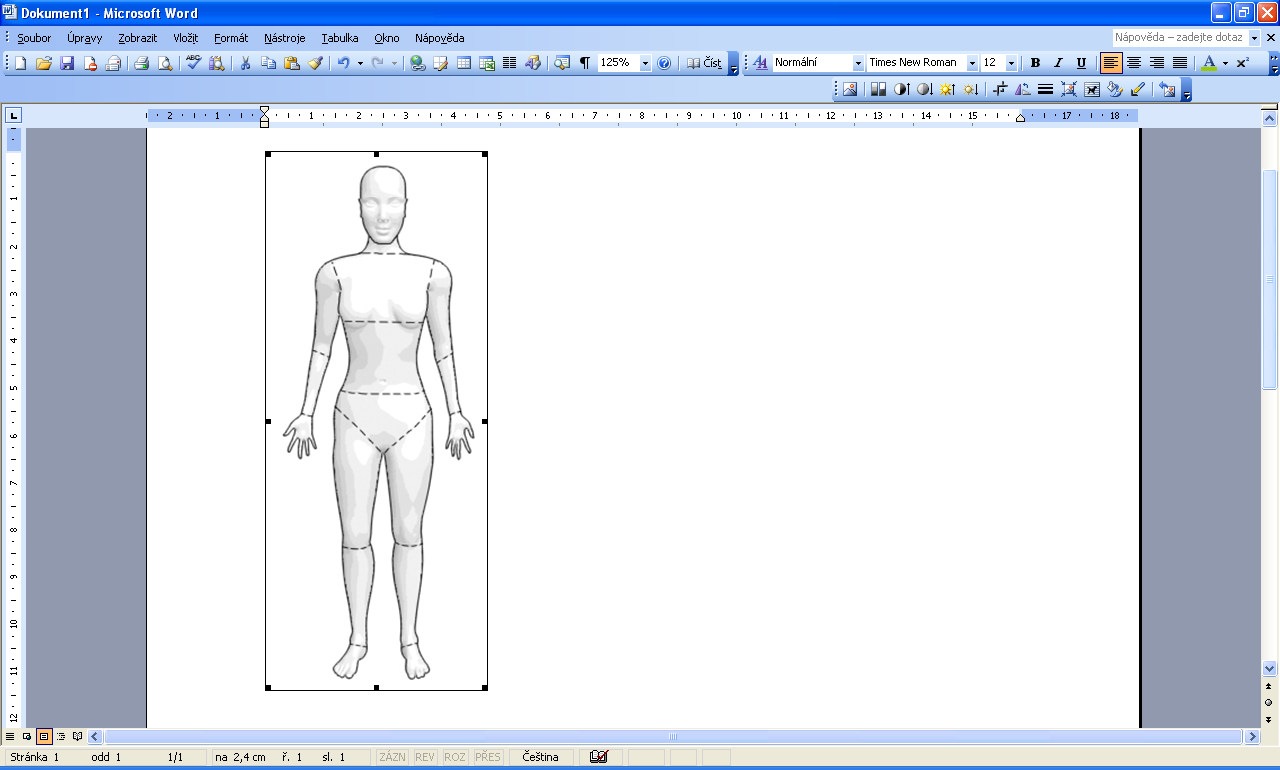 Hmotnost segmentů těla
Rozměry segmentů těla
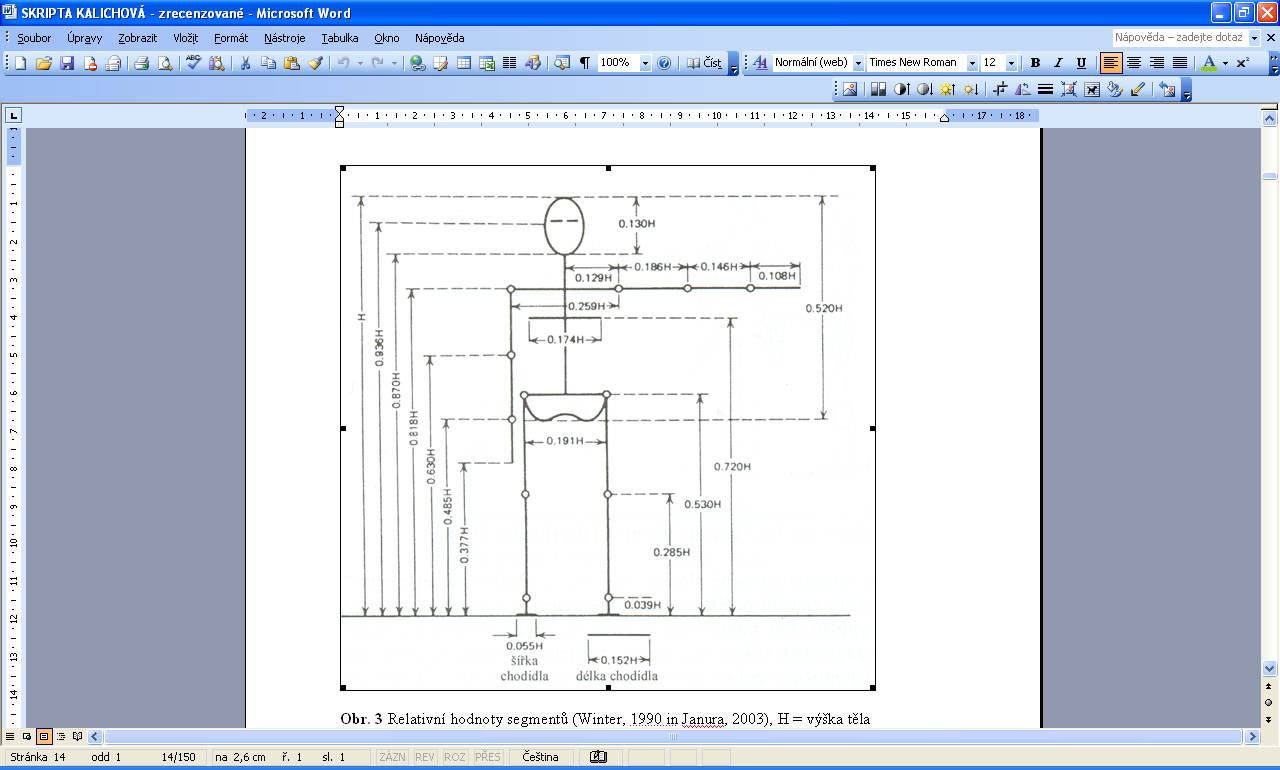 Těžiště – segmentální x centrální
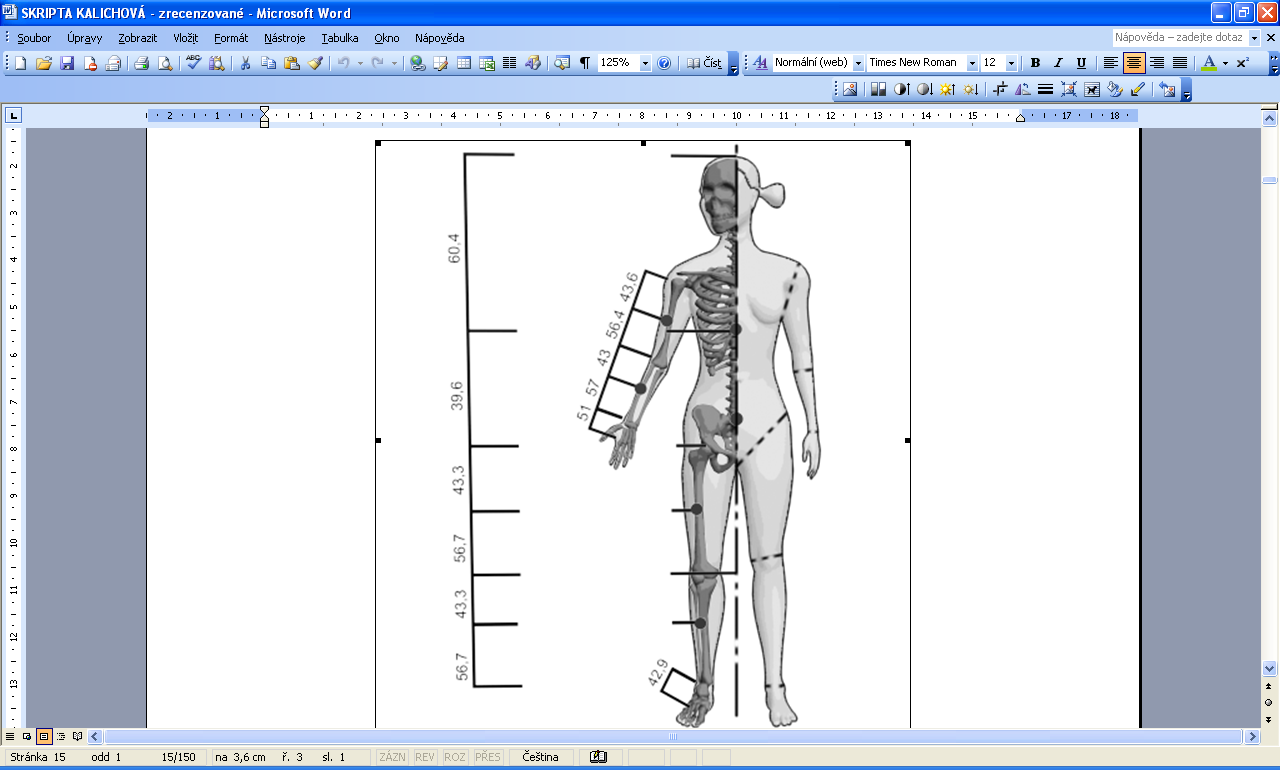 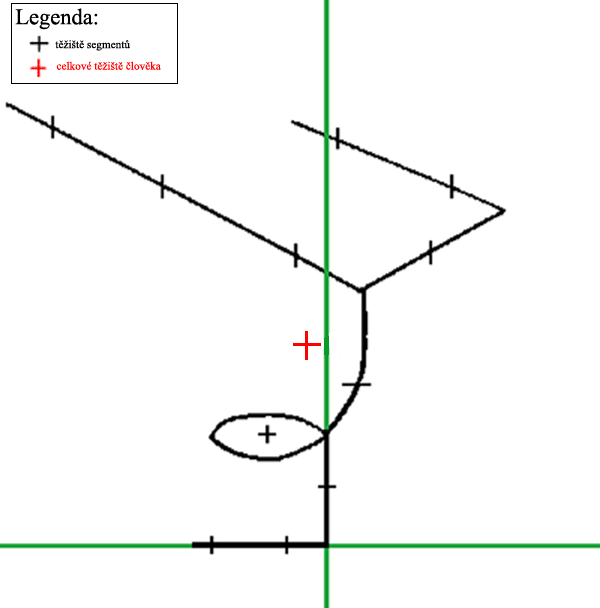 Tělo jako soustava těles
Kinematická dvojice – pohyblivé spojení dvou sousedních segmentů
Kinematický řetězec – tři a více segmentů
Jednoduchý – každý segment je členem jedné nebo dvou kinematických dvojic
Složený – některý ze segmentů je členem více než dvou kinematických dvojic
Otevřený – netvoří smyčku – některé členy řetězce jsou připojeny pouze jednou kinematickou dvojicí
Uzavřený – tvoří smyčku – každý člen připojený nejméně dvěma kinematickými dvojicemi
Biomechanismus – uzavřený kinematický řetězec, jehož členem je „rám“
Tělo jako soustava těles
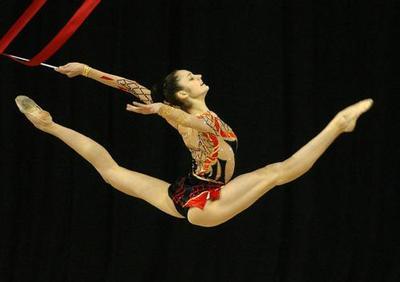 Kinematická dvojice
Kinematický řetězec
Biomechanismus
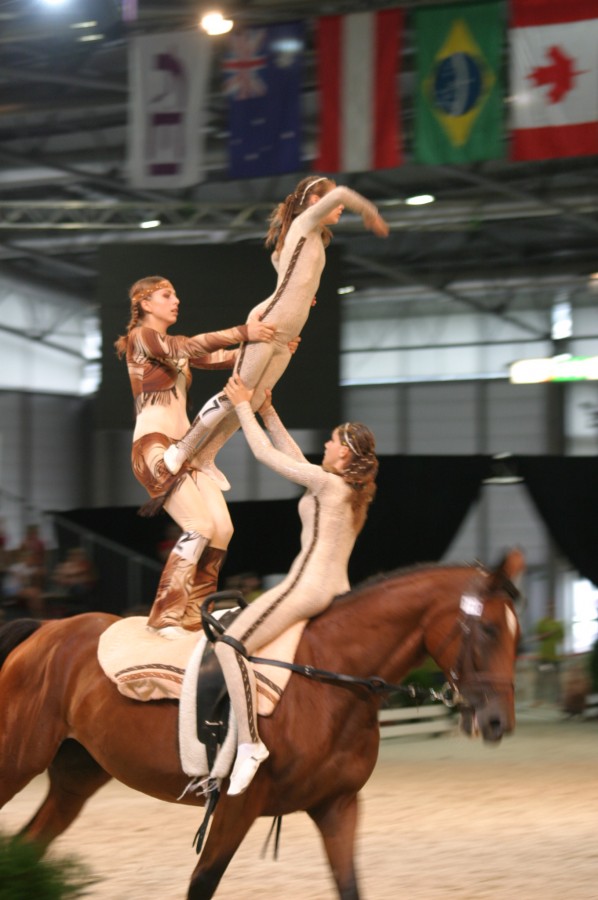 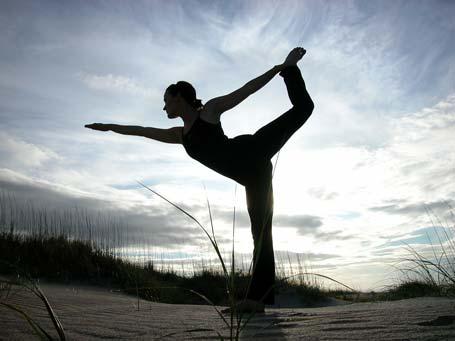